G05-H-Games-002-SL
Game 2 | Page 1
Your Game Board
<write voice over text here>
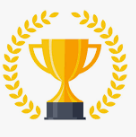 Play each game. Win badges. Get closer to the
ei Mobile Ambassador award!
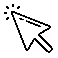 Select the Game 2 badge to continue.
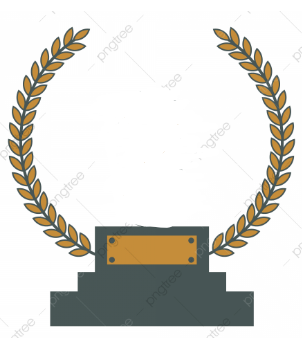 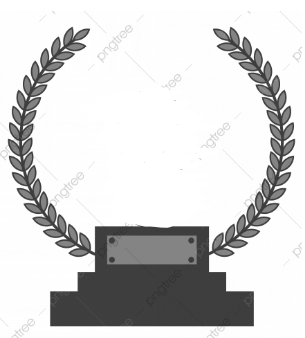 Game 2
<include graphic notes here>
Game 4
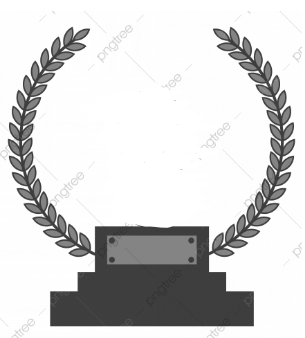 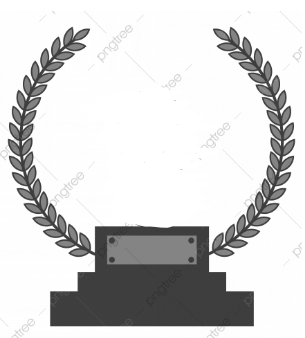 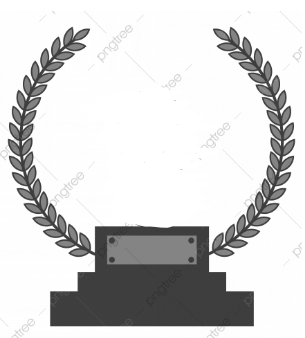 Game 1
Game 3
Game 5
Enter your Name
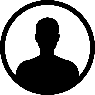 <write voice over text here>
Who Are You?
Select your avatar.
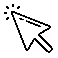 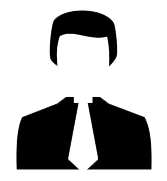 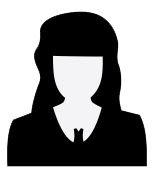 <include graphic notes here>
CONTINUE
Competitor comparisons and Discovering Needs
<write voice over text here>
Do you have what it takes to become the…
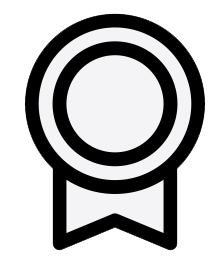 Ace
Discover
Good Luck!
<include graphic notes here>
ENTER
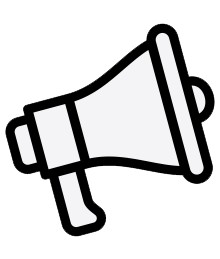 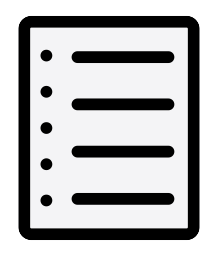 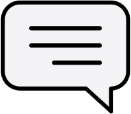 <write voice over text here>
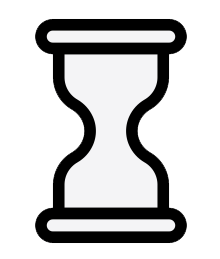 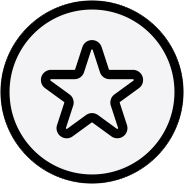 What’s Your Task?
Your leadership team wants to know how well you understand
competition and customer needs.
You will get a set of task cards containing questions. You need to
analyze the task and answer the questions to score points.
<include graphic notes here>
CONTINUE
<write voice over text here>
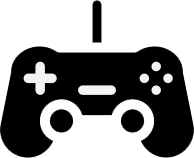 How to Play?
The game is simple.
You will see a set of task cards based on the two consultative sales behaviors: Discovering Needs and Competition Awareness. You need to prove your skill by solving the related problems.
You will have 60 seconds to answer.
Every correct answer will win you 10 points.
These meter scales will reﬂect your understanding of the two consultative sales behaviors.
<include graphic notes here>
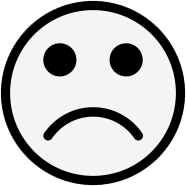 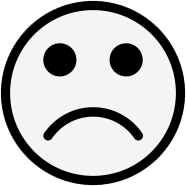 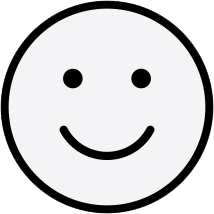 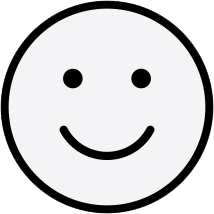 Discovery Meter
Competition Awareness Meter
I’m Ready!
SCORECARD
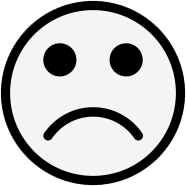 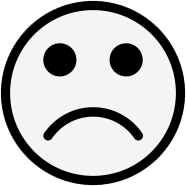 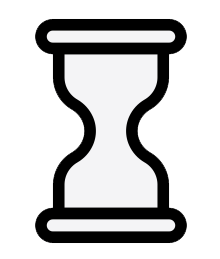 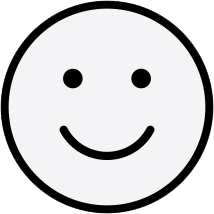 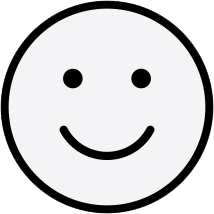 Discovery Meter
Competition Awareness Meter
<write voice over text here>
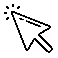 Select each card to solve a related problem.
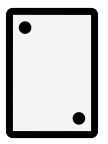 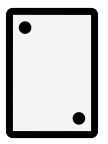 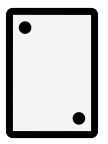 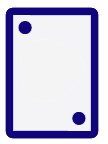 Q1
Q2
Q3
Q4
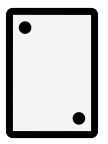 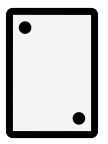 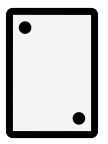 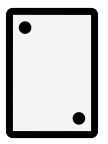 <include graphic notes here>
Q5
Q6
Q7
Q8
SCORECARD
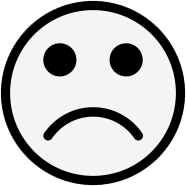 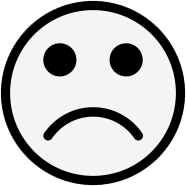 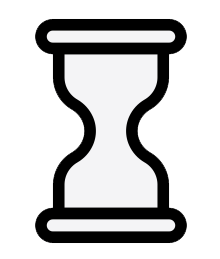 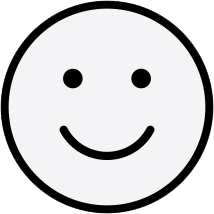 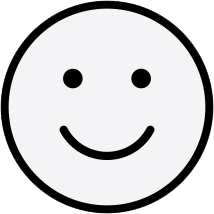 Discovery Meter
Competition Awareness Meter
<write voice over text here>
Throughout your interaction with the customer, they say: ‘My data usage varies monthly; I like to stream movies. ' What would be your first question to better understand the customer’s need? Think about it and then answer.
Q1
On average, how much data do you currently use?
Are you mostly connected to Wi-Fi or use your data plan?
How may lines do you currently have on your plan?
<include graphic notes here>
SUBMIT
<write voice over text here>
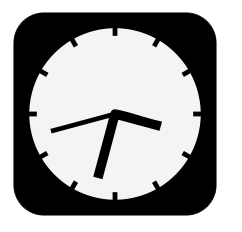 Oops! Time up
Uh oh! You ran out of time.
CONTINUE
<include graphic notes here>
<write voice over text here>
Well done! You won 10 points.

“Do you ever use your mobile device to stream and game?” is the best question to ask in this case, considering the age and potential hobbies of this customer. 
Proper probing questions allow you to identify the issue correctly, create a connection with your customer, and lead to other opportunities throughout the interaction.
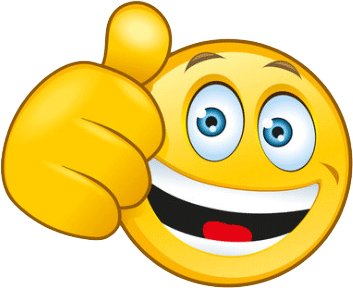 CONTINUE
<include graphic notes here>
SCORECARD
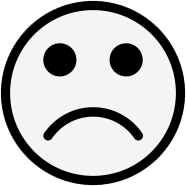 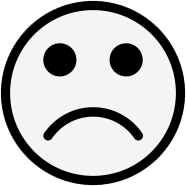 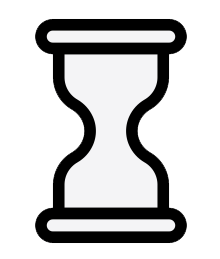 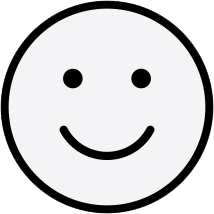 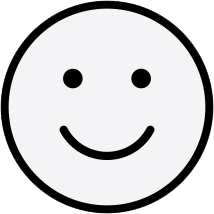 Discovery Meter
Competition Awareness Meter
<write voice over text here>
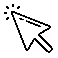 Select each card to solve a related problem.
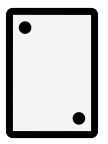 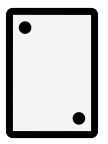 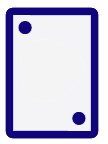 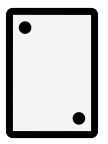 Q1
Q2
Q3
Q4
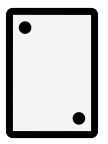 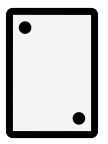 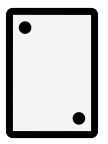 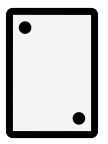 <include graphic notes here>
Q5
Q6
Q7
Q8
How Did You Fare?
<write voice over text here>
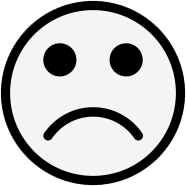 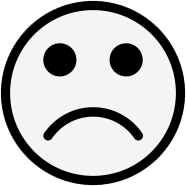 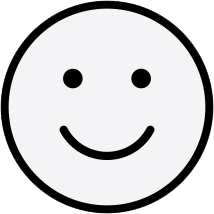 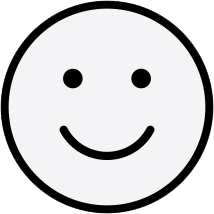 Discovery Meter
Competition Awareness Meter
Your name
Better luck next time.
You’ve scored 40 points.
Play again and score 80% or more to win your second badge.
<include graphic notes here>
REPLAY GAME
How Did You Fare?
<write voice over text here>
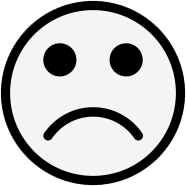 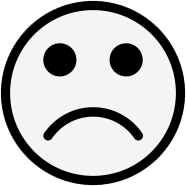 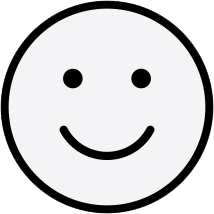 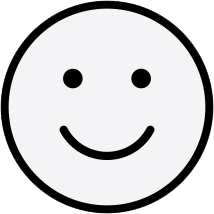 Discovery Meter
Competition Awareness Meter
Your name
Congratulations!
You’ve scored 100 points.
Your leaders are impressed! Here’s your second badge!
<include graphic notes here>
YOUR TAKEAWAYS
CLOSE THIS GAME
REVISIT GAME